Близкие и противоположные по смыслу имена прилагательные
Цели:
Развитие умения распознавать в тексте имена прилагательные
Ознакомление со словами, близкими и противоположными по смыслу
Организационный момент
Вот и прозвенел звонок
Начинается урок.

Словарная работа
От данных слов образуйте 
прилагательные
Клас*-                   г*рох -                      
Сах*р-                   м*л*ко - 
Б*реза-                  *зык -
Работа над антонимами
Это костюм новый, а тот - …
Эта пила острая, а та - …
Этот камень мокрый, а тот-…
 Этот дом высокий, а тот …

Выполнить упражнение
самостоятельно на
странице 50 №78
Вывод
Слова, противоположные по смыслу 
называются АНТОНИМАМИ
Физкультминутка
Раз, два, три, четыре, пять, Все умеем мы считать. Отдыхать умеем тоже –
Руки за спину положим, Голову поднимем выше И легко-легко подышим.
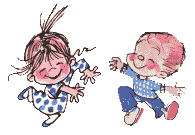 синонимы
Смелый - ( храбрый, честный, 
добрый, мудрый и отважный )
Большой - (красивый, талантливый, 
огромный, приятный, громадный)
Знаменитый - (опытный, известный, 
популярный, мудрый,
сообразительный, прославленный)
Выберите близкие по значению слова
Соедините стрелочками слова по смыслу!
Карандаш

Погода

Песок 

Поезд

Река
Скорый

Простой

Жаркая

Горячий

Бурная
Повторение- Мать Учения!
Прошли дождливые осенние дни.

 Спит пруд под ледяной корой. 

 Пушистым ковром снег лёг на лесные дорожки.
Итог урока!
Что особенно понравилось?
  Что осталось непонятным?
  Кого можно выделить как самого активного ?


 Домашнее задание
Спасибо за внимание.